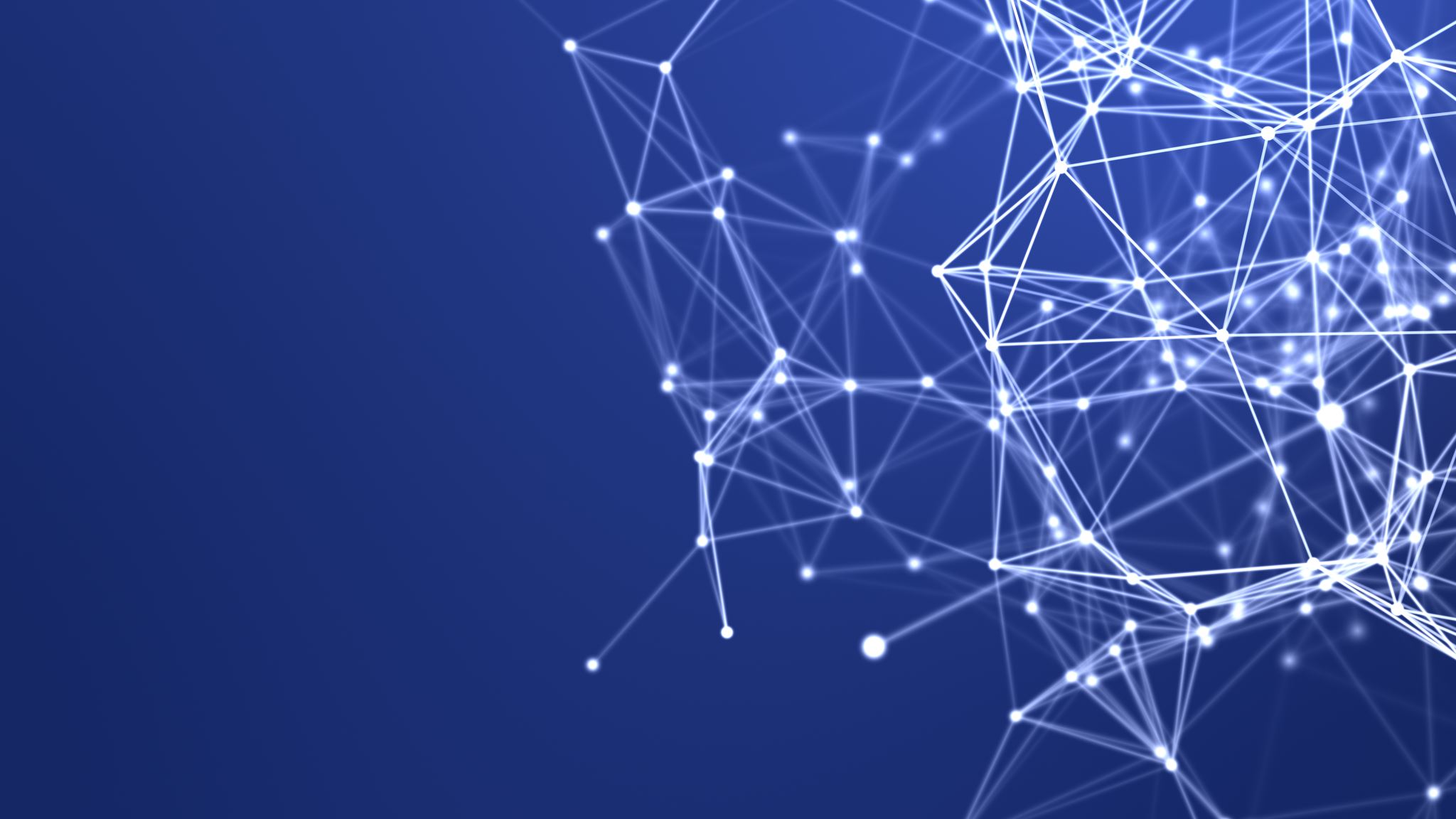 Insolventie zonder grenzen
Webinar 19 mei 2020
Inhoud
Typologie van de extraneïteit
Tools in het Belgisch recht
In de Europese Unie
Evolutie Europees recht
Nationaal zwaartepunt
Verordening 2015/848
Richtlijn 2019/1023
Bevoegdheid (internationaal)
Erkenning
Beperkt internationaal privaatrecht
Samenwerking en communicatie
Coordinatie voor groepen
Europese oplossingen
Evolutie Europees recht (1)
Evolutie Europees recht (2)
Wat het EU recht (nog) niet biedt:
Volledige harmonisatie van het materiële recht 
Regels wanneer de hoofdzetel niet in de EU is;
Regels voor bepaalde sectoren en bepaalde landen
Hoofdinsolventie



Territoriale insolventie
Bevoegdheid (Europese regulering)
Hoofdinsolventie
De COMI (Center of main interests)
Comi: plaats waar de schuldenaar gewoonlijk het beheer over zijn belangen voert en die als zodanig voor derden herkenbaar is


Natuurlijke persoon                 Rechtspersoon
  Hoofdvestiging                       statutaire zetel (vermoeden)
Bepaling van de COMI (1)
Bepaling van de COMI (2)
Secundaire procedure
Secundaire procedure
Erkenning van beslissingen
Erkenning van de beslissingen
Erkenning van beslissingen(2)
Gevolgen op het toepasselijke recht en rechten van derden
Gevolgen op het toepasselijke recht en rechten van derden
Gevolgen op het toepasselijke recht en rechten van derden
Arbeidsovereenkomsten-
Verplichte gegevens Boek XX
Facultatieve gegevens (beroepsverbod!)
Verplichte gegevens Europees gezien
Coordinatie nationale registers; Europees platform
Toegang via e-justice portaal
Insolventieregisters
Communicatie
Aangiften
Buitenlandse schuldeisers
Buitenlandse schuldeisers-communicatie
Buitenlandse schuldeisers: aangite
Samenwerking en communicatie
Samenwerking en communicatie
Samenwerking tussen insolventiefunctionarissen
Samenwerking tussen rechters
Samenwerking alle actoren
Geen « uitbreiding » van insolventies van een rechtspersoon naar een andere rechtspersoon (Rastelli)
Samenwerking en communicatie tussen insolventiefunctionarissen
Samenwerking en communicatie tussen rechters
Samenwerking en communicatie tussen insolventiefunctionarissen en rechters
Begrip « groep »
Groep ook met niet EU entiteit?
Groepen van ondernemingen: samenwerking en communicatie
Samenwerking en communicatie: beginselen
Beginsel samenwerking en communicatie tussen insolventiefunctionarissen
In het geval van insolventieprocedures met betrekking tot twee of meer leden van een groep ondernemingen, werkt een insolventiefunctionaris die is aangewezen in een procedure met betrekking tot een lid van de groep, samen met iedere insolventiefunctionaris die is aangewezen in een procedure met betrekking tot een ander lid van dezelfde groep voor zover die samenwerking geschikt is om de doeltreffende uitvoering van deze procedure te vergemakkelijken, niet onverenigbaar is met de op die procedures toepasselijke regels en geen belangenconflicten veroorzaakt (art. 56 VO 2015/848)
Samenwerking tussen insolventiefunctionarissen: werkwijze
Samenwerking tussen rechters
Samenwerking en communicatie bij groepen: opdracht insolventiefunctionaris  in ander lid groep(art.60 VO 2015/848)
Ratio
Procedure
Groepscoördinatie
Groepscoördinatie
Insolventie buiten EU
Toepasselijke regels
Insolventies buiten EU: bevoegdheid
Erkenning van beslissingen
Bevoegdheid buitenlandse « beheerder »
« bevoegdheden die hem werden opgedragen in de buitenlandse beslissing, met name om als beheerder van een hoofdprocedure in België een territoriale procedure of voorlopige en bewarende maatregelen aan te vragen in zijn hoedanigheid van beheerder van een buitenlandse hoofdprocedure »(art.121, §3, IPR wetboek)
Toepasselijk recht
Inlichtingen van de schuldeisers  en aangiften buitenlandse schuldeisers
Rechten van schuldeisers: aangiften
Samenwerking en communicatie
Minder dwingend dan in EU-verband